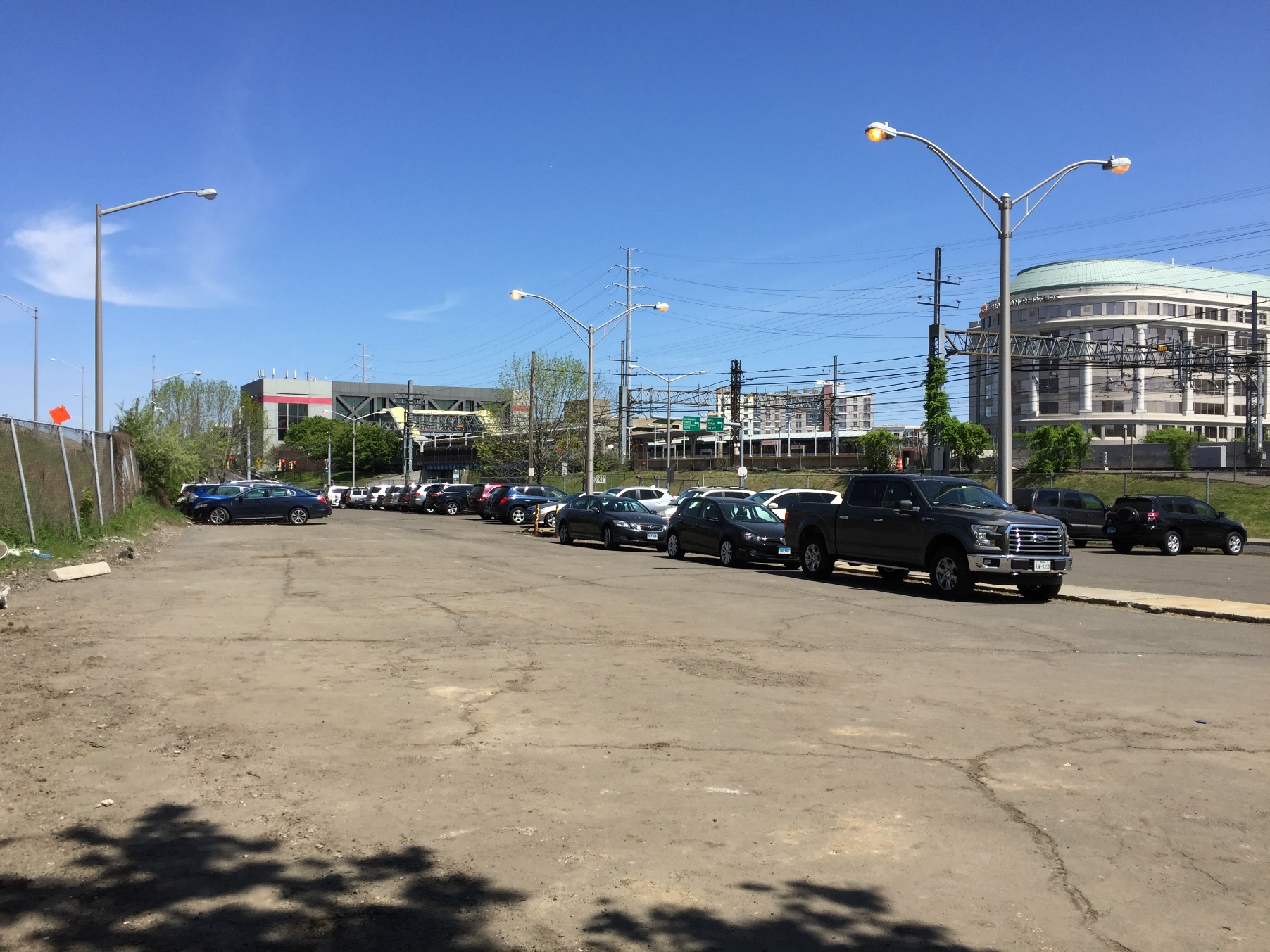 STAMFORD PARKING GARAGEPublic Information & Scoping Meeting
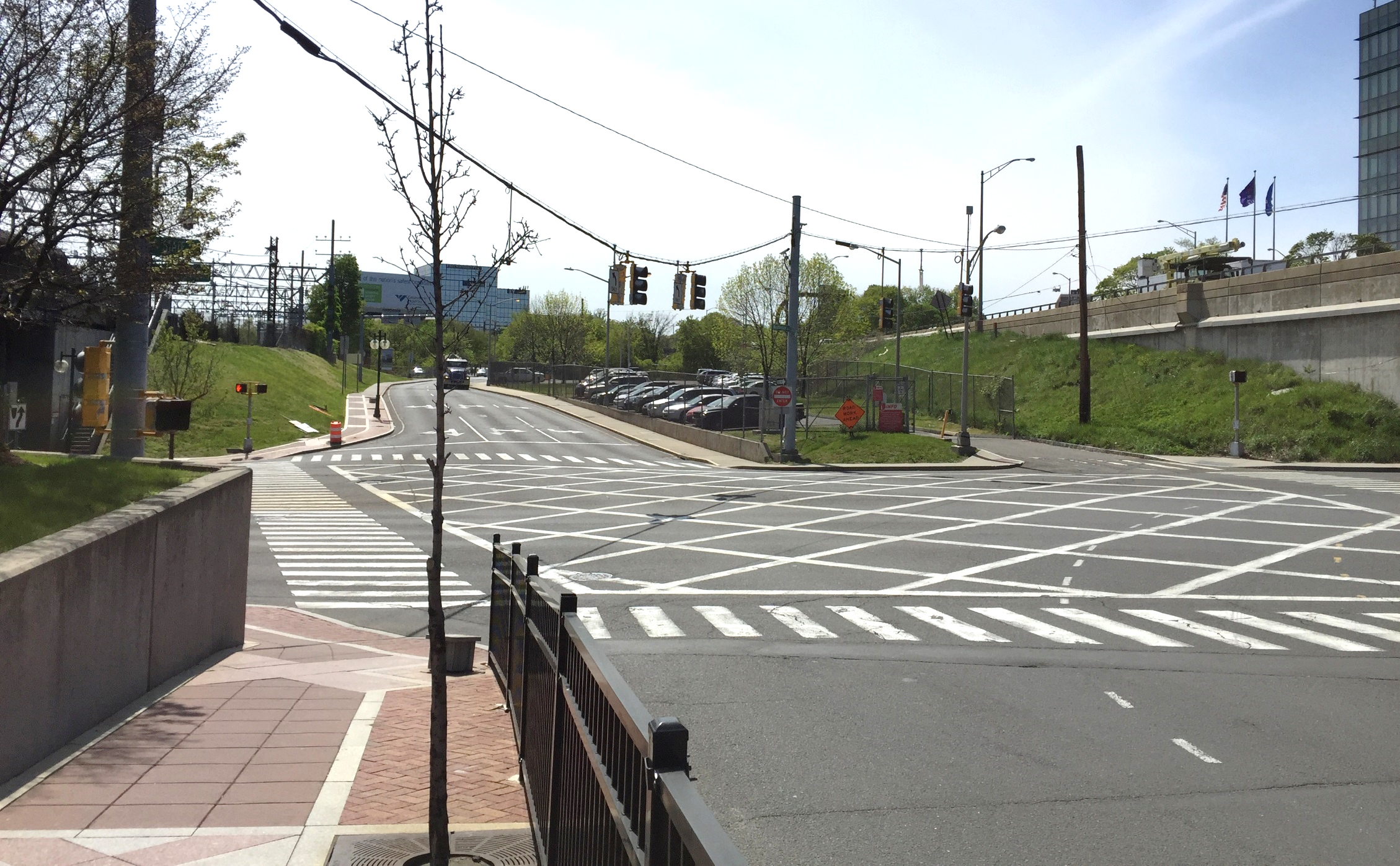 October 24, 2018
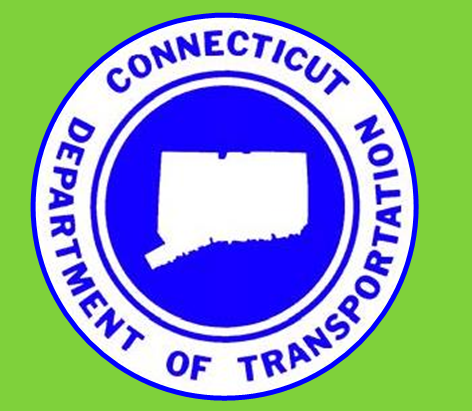 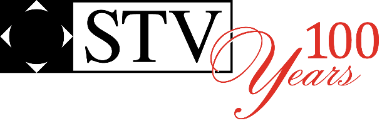 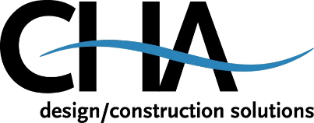 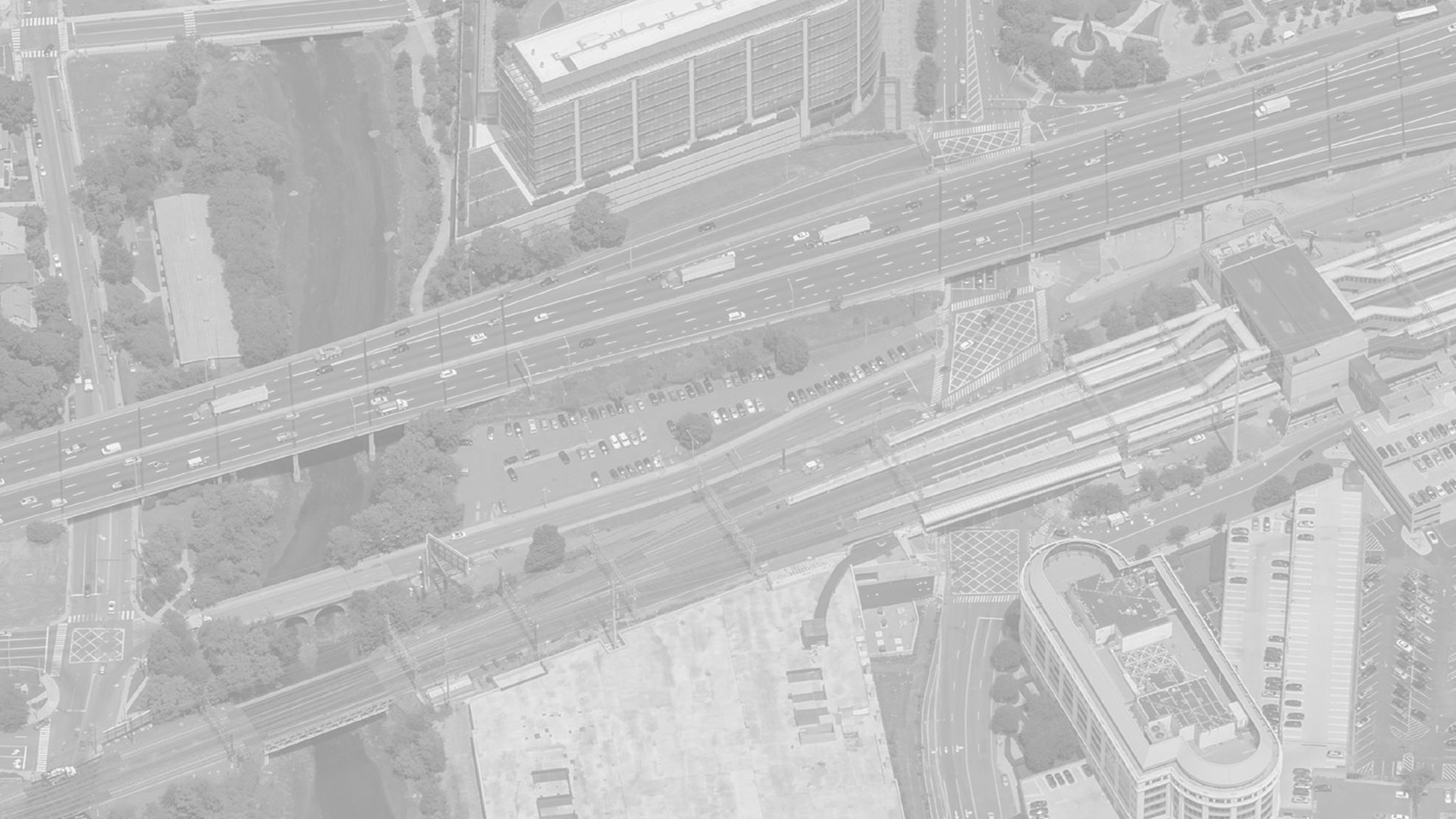 Traffic Simulations
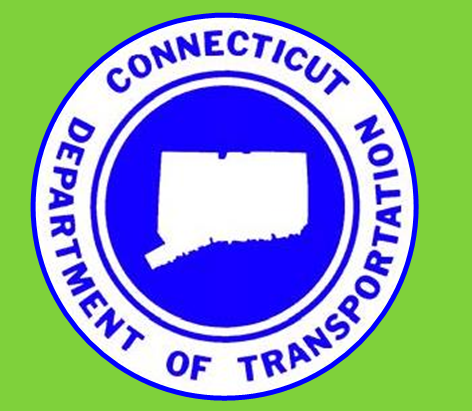 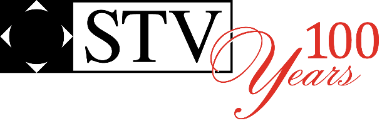 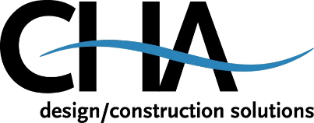 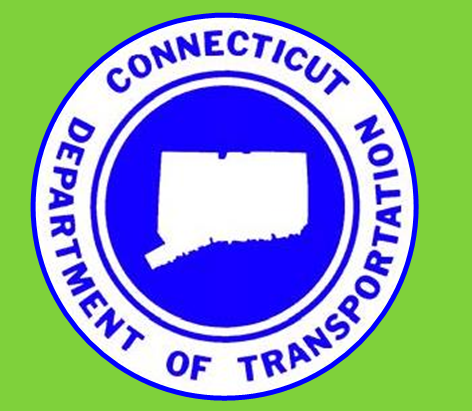 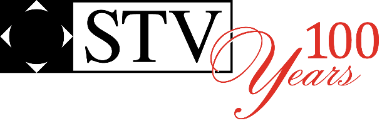 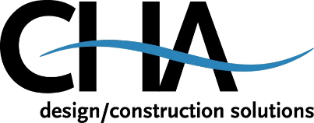 Traffic Simulation |PM
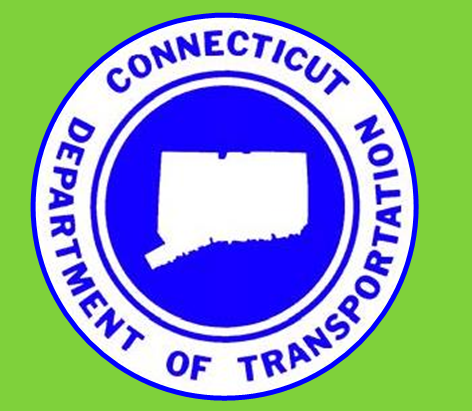 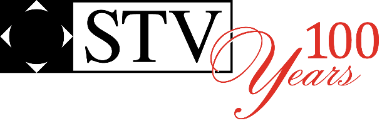 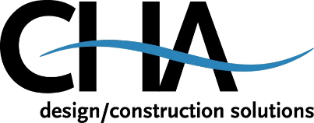 Traffic Simulation |AM